ІІІ

 жаңа сабақ
ІV

 Практикалық
жұмыс
Ұйымдастыру
ІІ
Үй  тапсырмасы
V
Бекіту
VІ
Бағалау
Сабақтың  өтілу жоспары:
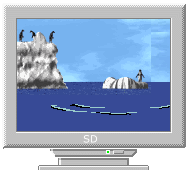 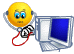 Білімділік : Оқушылардың  Excel  электрондық  кестесі бойынша алған  білімдерін  толықтыру, жұмыс  жасауға  үйрету.
Дамытушылық: Оқушыларды тапқырлыққа баулып, зейінін, ой –өрісін, белсенділігін дамытып, білімге құштарлығын арттыру.
Тәрбиелік: Өз білімдеріне деген сенімділіктерін нығайту, жан-жақтылыққа тәрбиелеу.
Сабақтың мақсаты
“Қауіпсіздік  ережесі”
Мұғалімнің  рұқсатынсыз жұмысты  бастама;
 Компьютерде  ақау  байқалса,  мұғалімге  хабарлас;
 Ток  көздеріне  жалғанған  сымдарды  қозғама;
Сабақ  үстінде  артық  қимыл  жасама,  өзгеге  кедергі  келтірме; 
Жұмыс  соңынан  компьютерді  сөндіріп,  орындығыңды  жинап  шық.
“Миға шабуыл”
1.  Кестелік  деректер  деген  не?
2.  Электрондық  кестені қалай іске  қосамыз?
3.  Электрондық  кестенің  мүмкіндіктері қандай?
4. Электрондық  кестенің   элементтерін  ата
5.  Ұяшық  деген  не?
6. Бір кітапта  неше  бет  болады?
7.  Неше  баған,  неше  жолдан  тұрады?
1  бөлік
. Электрондық кесте  элементтері
Сөзжұмбақ - топтастыру
2  бөлік
5. электрондық  кестемен не   
  құруға болады?
6. электрондық кестеге енгізуге  болады...
электрондық кесте арқылы шығаруға болады...
электрондық кесте арқылы шығаруға болады...
электронды ....
10.  электрондық кесте элементі
11.  электрондық кесте элементі
12.  электрондық кесте батырмасы
Наурыздың  14 – і
Excel электрондық  кестесі
Жұмыс  кестесінің  беті  бойынша  
орын ауыстыру,  баған енін, 
жол биіктігін  өзгерту
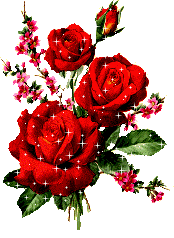 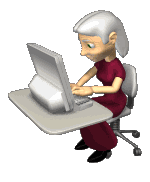 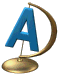 Excel   электрондық кестесі
Практикалық жұмыс
Пысықтау  сұрақтары
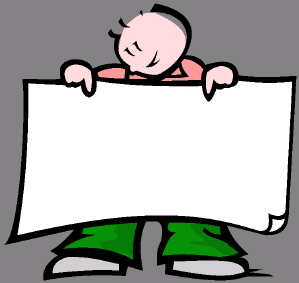 Excel   электрондық кестесі
Интернет – ақпарат
Информатика оқулығы 
8-класс
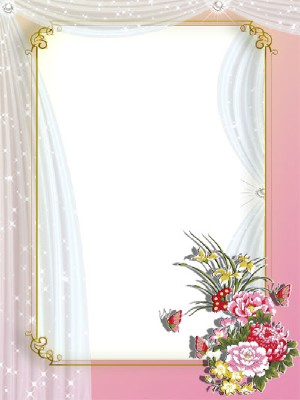 Бағалау
Сырт  көз
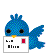 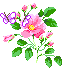 Жұмыс  кестесінің  беті  бойынша  
орын ауыстыру,  баған енін, 
жол биіктігін  өзгерту
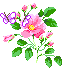